Les métiers de la sécurité des S.I.L’importance des « soft skills »
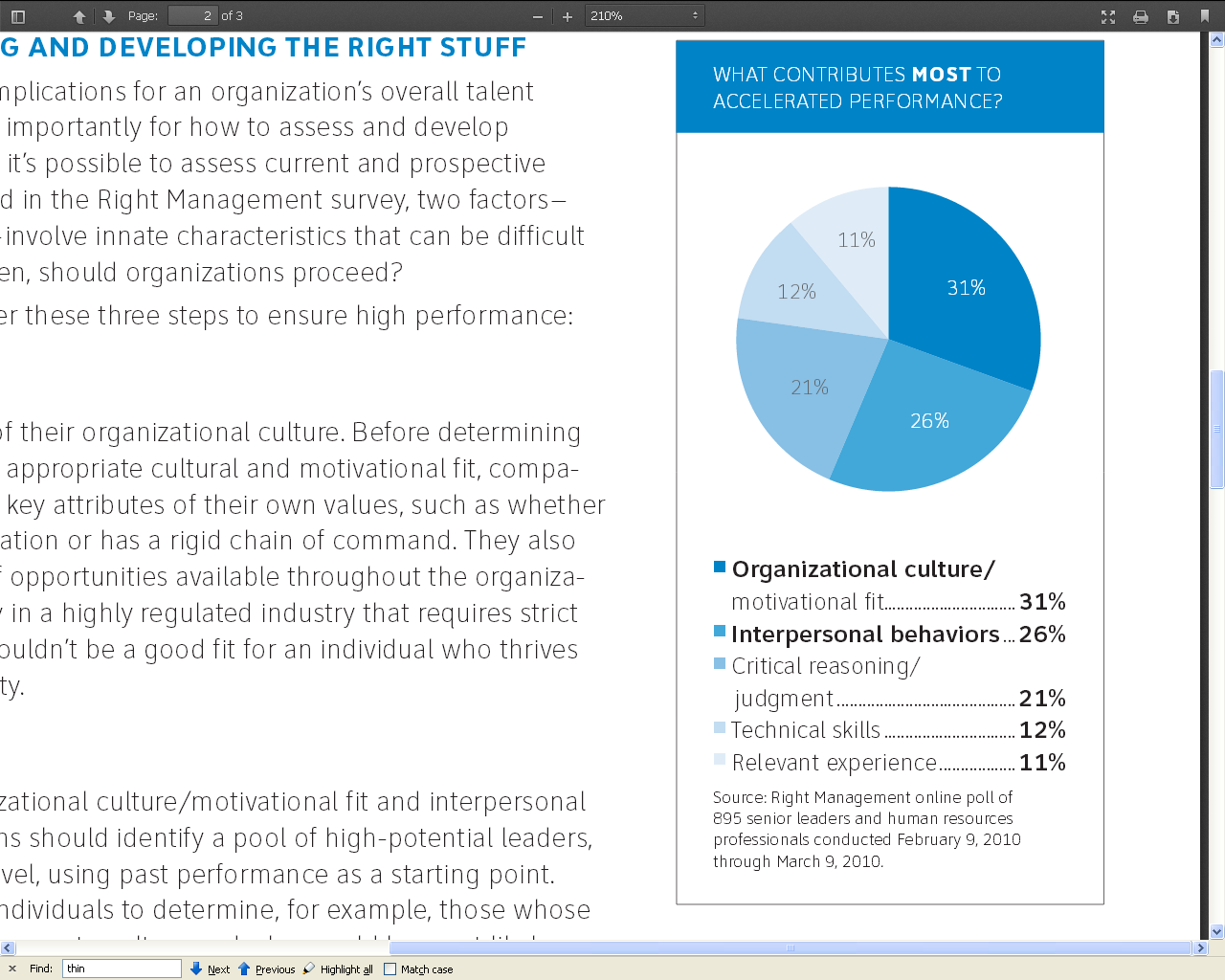 Les softs-skills recherchées:
1. Ethique de travail / conscience professionnelle

2. Attitude positive

3. Bonnes capacités de communication (écoute et expression)

4. Capacités de gestion du temps / multitâches

5. Capacités à résoudre des problèmes

6. Capacité à travailler en équipe

7. Confiance en soi / inspirer confiance / courage

8. Capacité à accepter les critiques / remise en question

9. Flexibilité / capacité d’adaptation

10. Bonne gestion du stress / capacité à bien travailler sous-pression.
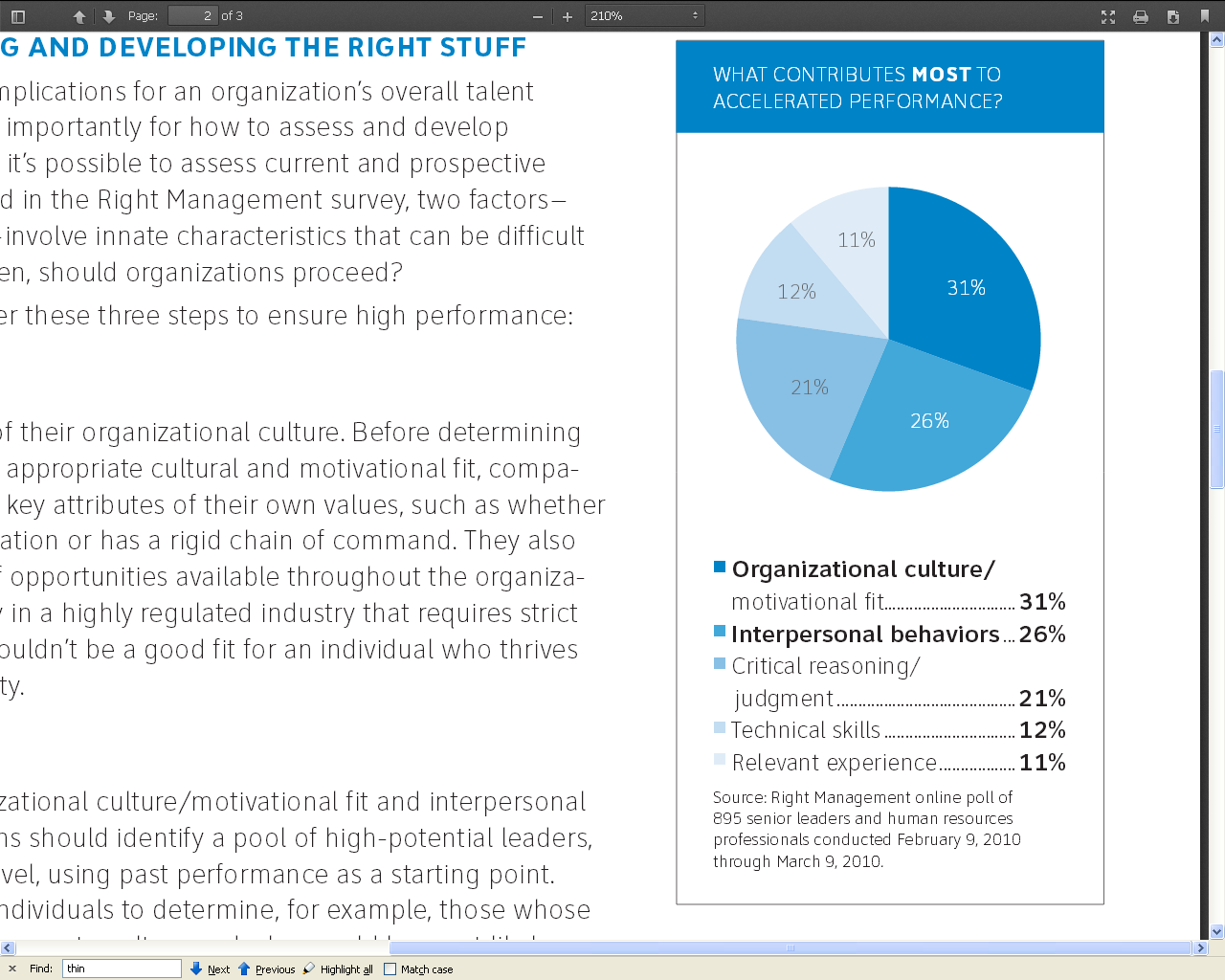 Source: http://www.right.com/thought-leadership/e-newsletter/successful-leaders--they-may-not-be-who-you-think-they-are.pdf  (© Right Management 2010)
[Speaker Notes: Mentionner aussi le diplôme (France)]